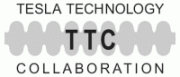 Experience with hardware preparation for XFEL
TTC topical workshop on clean room assembly | Stéphane BERRY
QC of parts
sommaire
Ramp-Up QC versus routine QC 
Cleaning Cleaning Cleaning Cleaning Cleaning 
Controls:  Hardness and roughness measurement
Accelerometer data records
Particles control of parts (DESY’s criteria)
Visual inspections 
Leak test, RGA (see dedicated session)
Problems: fiber, oxidation, particles, NbTi filament
Water in  CC cap, He tank or btw blind F & A Valve
Leak on component (see dedicated session)
Non conform temporary parts (long studs)
Illustration by NCR
|  PAGE 2
TTC topical workshop on clean room assembly | Nov 12-14 2014
Ramp-Up QC & Cleaning Qualification
Hardness & roughness of aluminum seals
Seal Specifications:			Meas.
Material 		AlMgSi0.5 F22 
Brinell hardness 	70 HB 2.5/62.5	D<10% with DESY
Roughness(Ra)	0.8 mm		 [0.8-1.6] mm
Washer parameters qualification 
“Worse case”: cavity dusty and taped and written 
with pencil


Qualification of fastening cleaning procedure
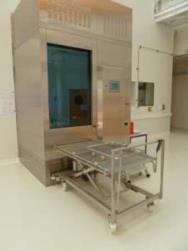 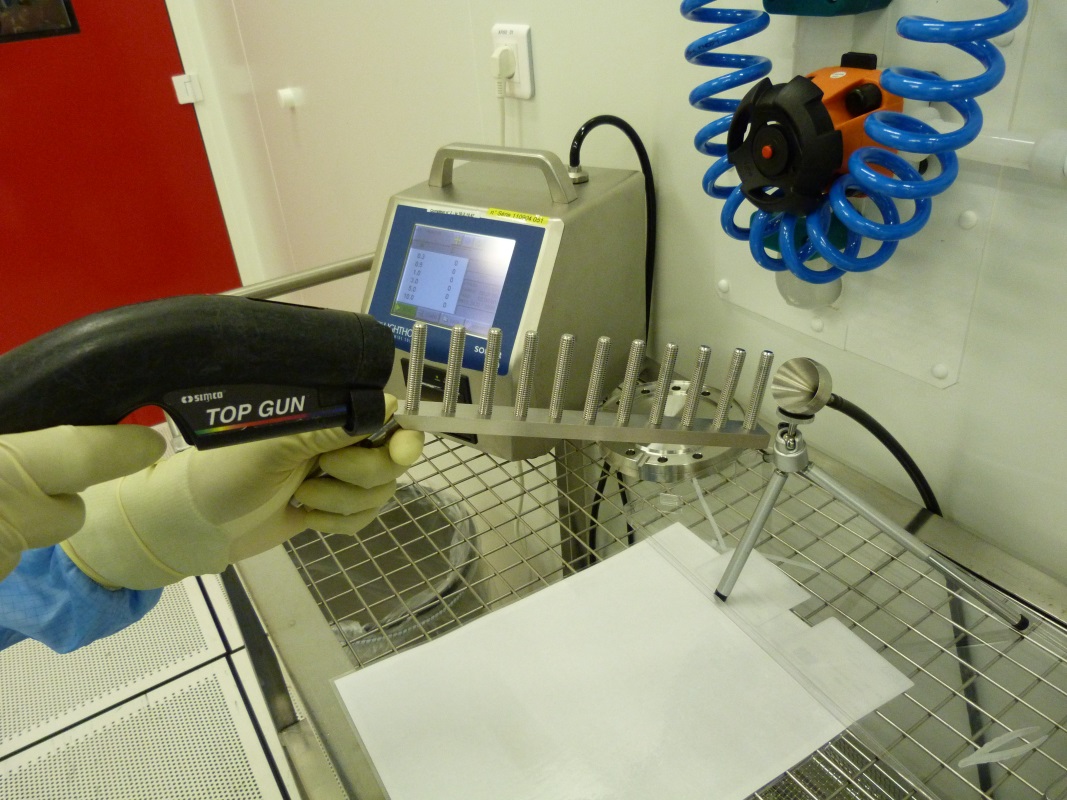 |  PAGE 3
TTC topical workshop on clean room assembly | Nov 12-14 2014
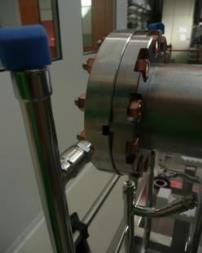 Cleaning of all components, tools
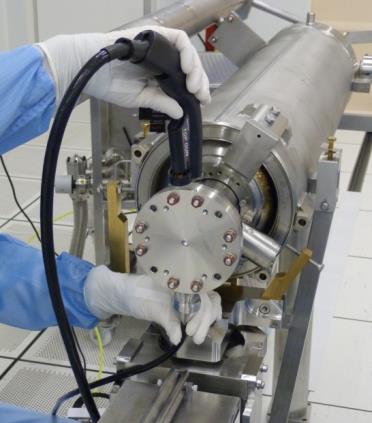 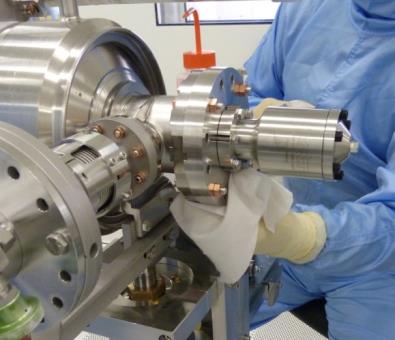 Wiping with clean room tissues and Isopropyl. Alc.
Blowing with ionized nitrogen
control step: counting particles withairbone particles counter
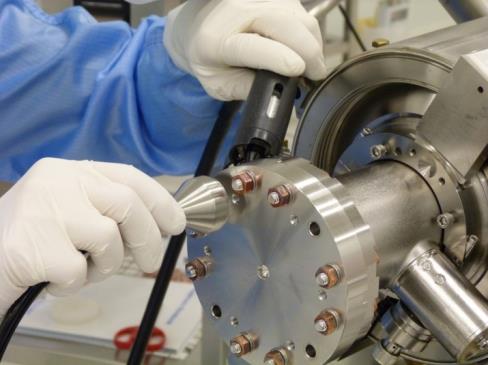 Counted are below 10 parts (size>0,3 µm) during 1 min
The fastening SS stud /copper nut should be check
Totally degrease tools made of the same materiallocked together very easily!! => SS/alu or brass/SS
|  PAGE 4
Which QC on Which parts
Experience with hardware preparation for XFEL
QC of cavities, couplers, valves, bellows and general hardware
QC of cavity, coupler, valve, bellows and general hardware
(see dedicated session)
AC : All Components,
S : Sampling,
DT : During Transport,
M : Monthly,
IC : If Changed
|  PAGE 5
TTC topical workshop on clean room assembly | Nov 12-14 2014
Acceleration Data thresholds
“Wake up” of shock loggers so set to 1,5 g (No data recording below that)
Max value that can be detected is set to 4 g 
Actions 
Recording 1,5 -2 g: no action needed
Recording 2-3g: write NCR and analyze time of event (Location if possible) and  impact parameter (G value and time of impact) --- but cavity can proceed
Recording 3-4 g write   NCR and  analyze time of event (Location if possible) and  impact parameter --- cavity on hold until NCR is answered ( accepted or not).
>4 g write NCR Cavity  cannot be accepted and we (whoever it is ) have to discuss with trans company.
On the max allowed impact (g*time): discuss with Matheisen
|  PAGE 6
TTC topical workshop on clean room assembly | Nov 12-14 2014
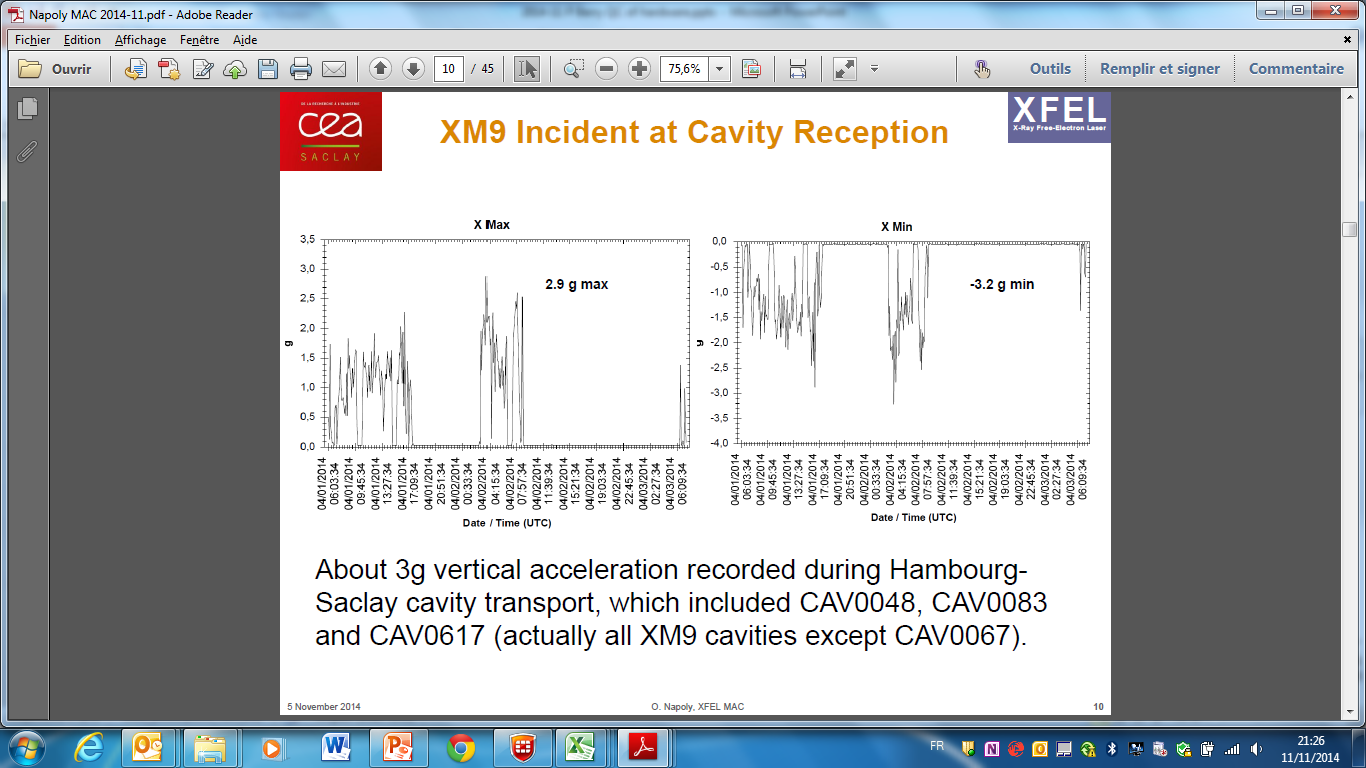 |  PAGE 7
TTC topical workshop on clean room assembly | Nov 12-14 2014
Particles CONtrol
Technical Specification, No.: Vacuum 005/2008, Version 1.0 / Nov. 13, 2008 ,”Guidelines for UHV-Components at DESY”
	“The absence of particles has to be controlled with a particle counter using a particle-free, ionised nitrogen flow in a clean room class 100/DIN EN ISO 5 or better. After 5 minutes using a gas throughput of 28 l/min there should be at maximum 10 particles/minute ≥ 0.3 μm be detected.”
APPENDIX TO THE XFEL CAVITY SPECIFICATION: INFORMATION ON HARDWARE AND PROCESSES USED AT DESY (XFEL/APPENDIX I - I V ) REVISION B / J U N E 3 0 , 2 0 0 9 D00000001419691 Rev: B Ver: 2 Status: Approved Dat.: 30.06.2009
	“The main means of QC is particle counting. For this the ionizing gun has to be held so that the gas flow is led directly to the iso-kinetic probe of the particle counter. The part to be controlled is held 90 deg per perpendicular to the air flow of the ionized nitrogen gas so that all particulates which are blown off from the probe are directed towards the opening of the iso-kinetic probe. 
	The particle counter is set to sampling rates of 10 seconds for analysis or one minute for the quality control. Parts are blown as long as the particle number detected is higher than >1 count per minute.” 28 l/min  elsewhere in the doc.
CEA specifications for XFEL
Not more than
|  PAGE 8
TTC topical workshop on clean room assembly | Nov 12-14 2014
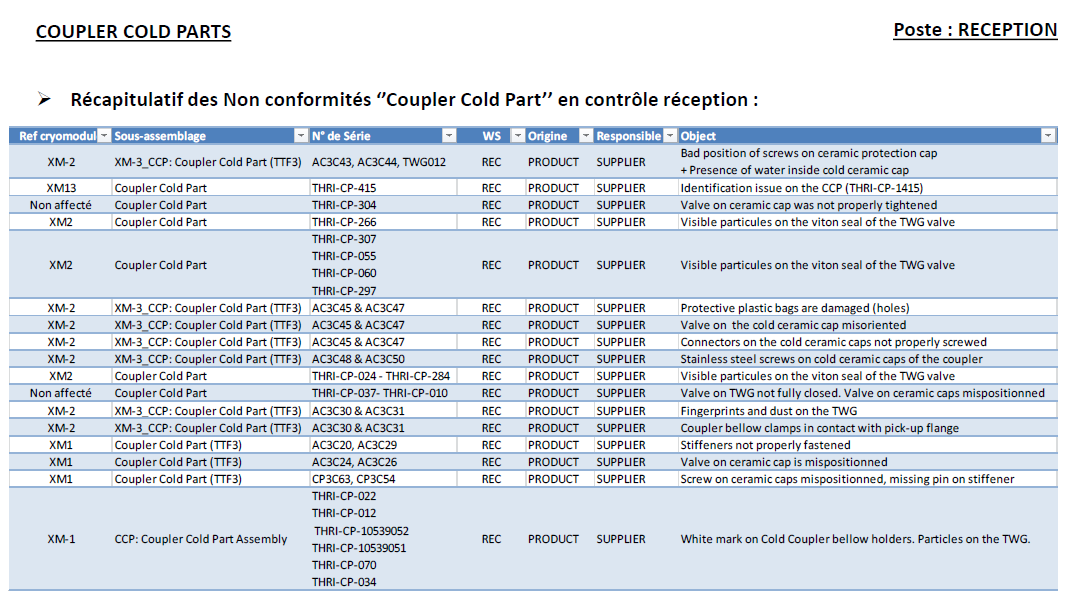 |  PAGE 9
TTC topical workshop on clean room assembly | Nov 12-14 2014
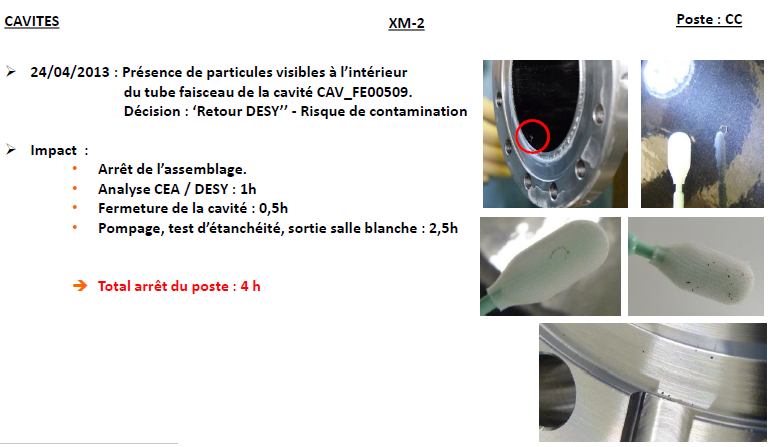 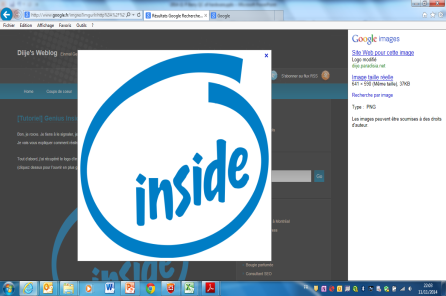 fiber
|  PAGE 10
TTC topical workshop on clean room assembly | Nov 12-14 2014
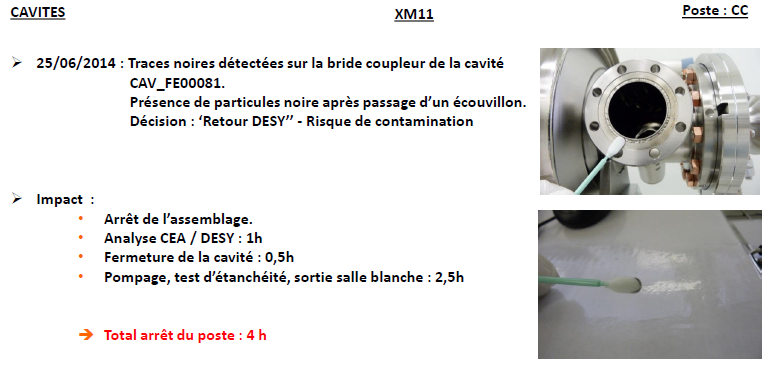 |  PAGE 11
TTC topical workshop on clean room assembly | Nov 12-14 2014
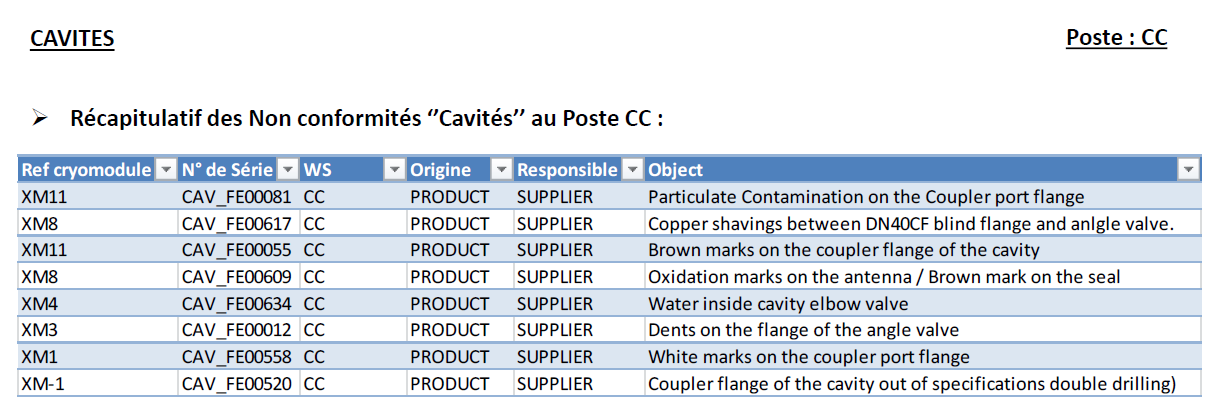 |  PAGE 12
TTC topical workshop on clean room assembly | Nov 12-14 2014
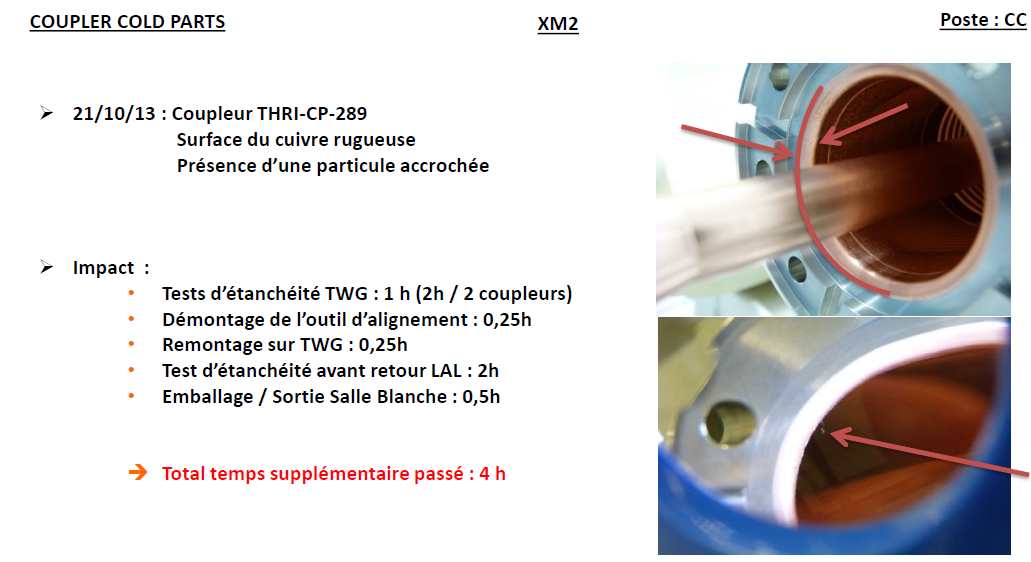 |  PAGE 13
TTC topical workshop on clean room assembly | Nov 12-14 2014
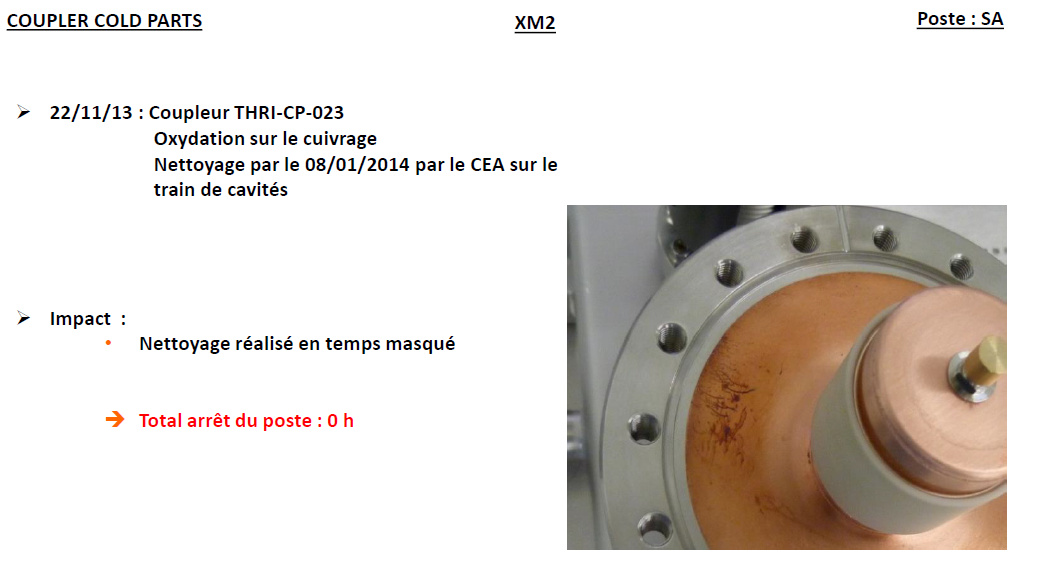 |  PAGE 14
TTC topical workshop on clean room assembly | Nov 12-14 2014
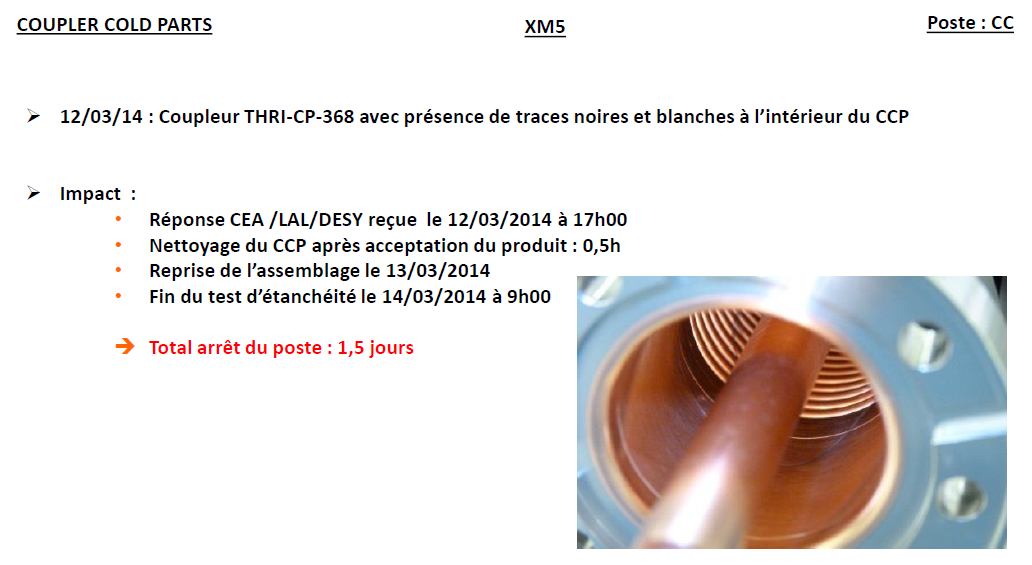 |  PAGE 15
TTC topical workshop on clean room assembly | Nov 12-14 2014
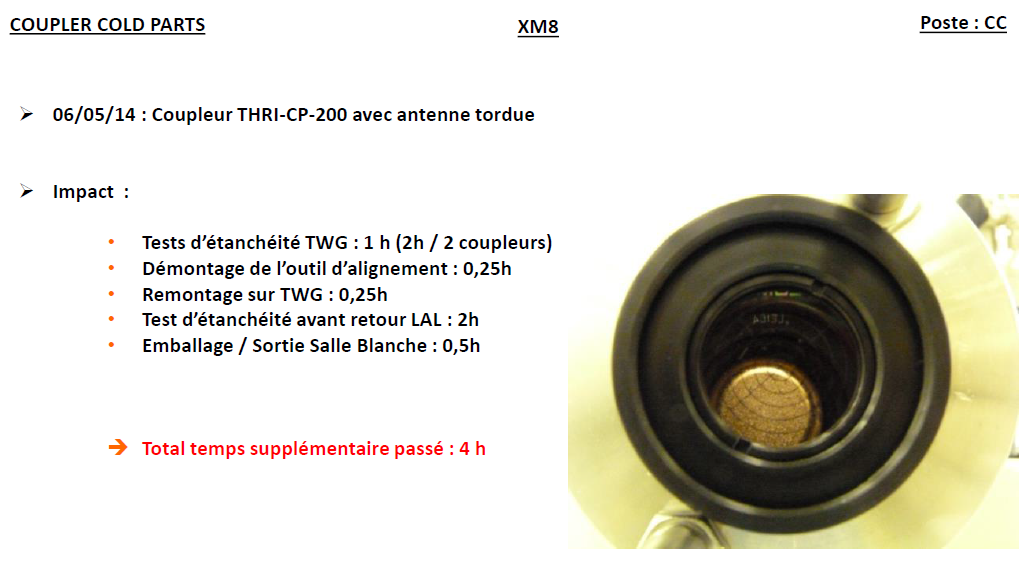 |  PAGE 16
TTC topical workshop on clean room assembly | Nov 12-14 2014
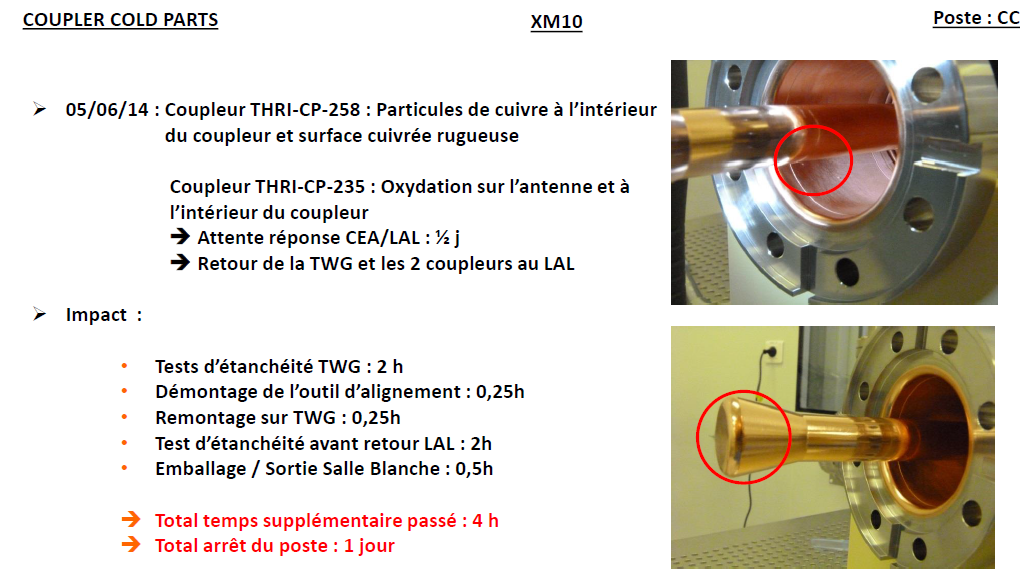 |  PAGE 17
TTC topical workshop on clean room assembly | Nov 12-14 2014
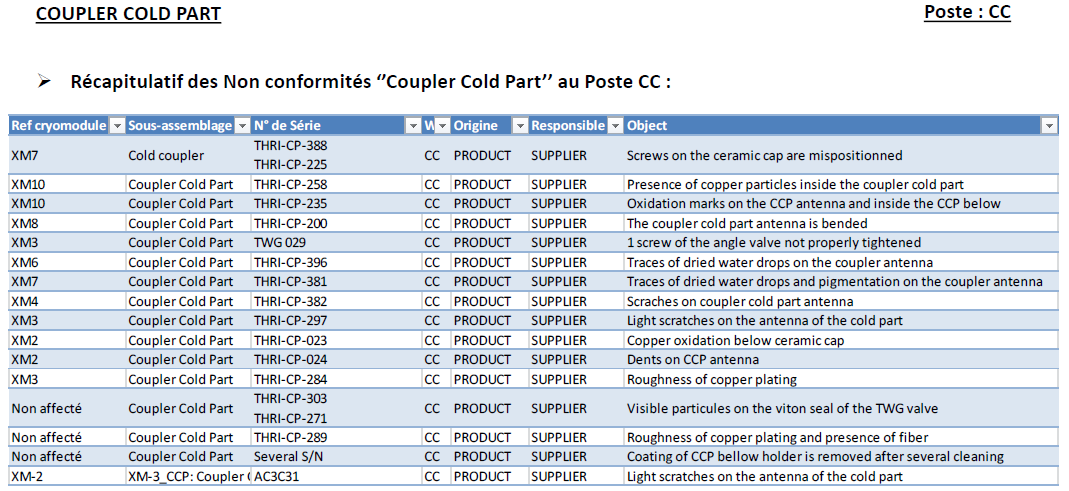 |  PAGE 18
TTC topical workshop on clean room assembly | Nov 12-14 2014
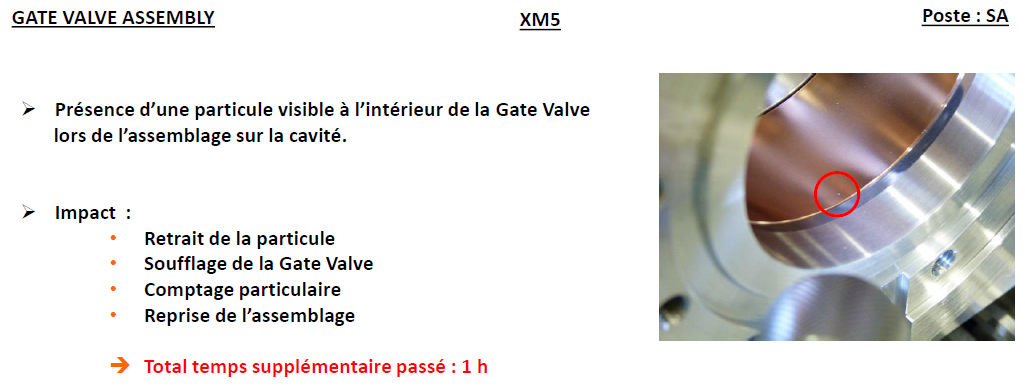 |  PAGE 19
TTC topical workshop on clean room assembly | Nov 12-14 2014
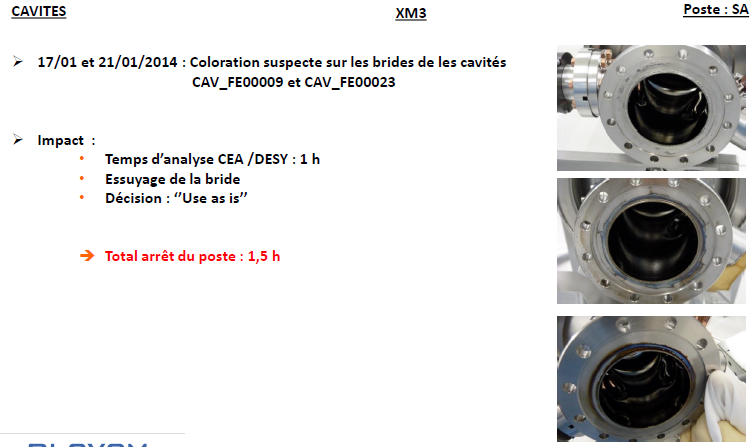 |  PAGE 20
TTC topical workshop on clean room assembly | Nov 12-14 2014
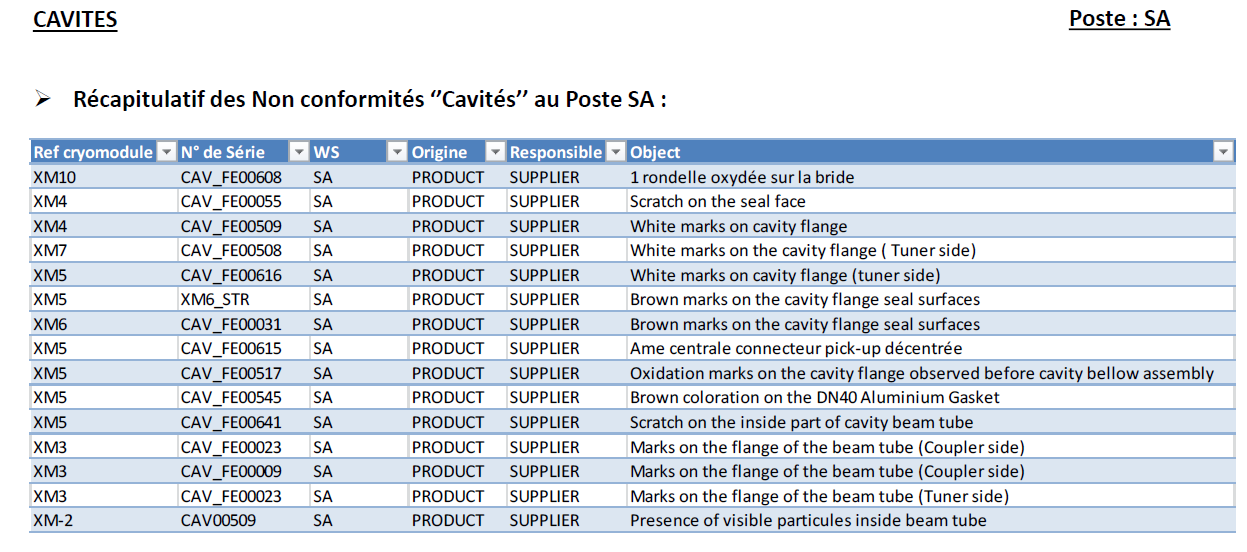 |  PAGE 21
TTC topical workshop on clean room assembly | Nov 12-14 2014
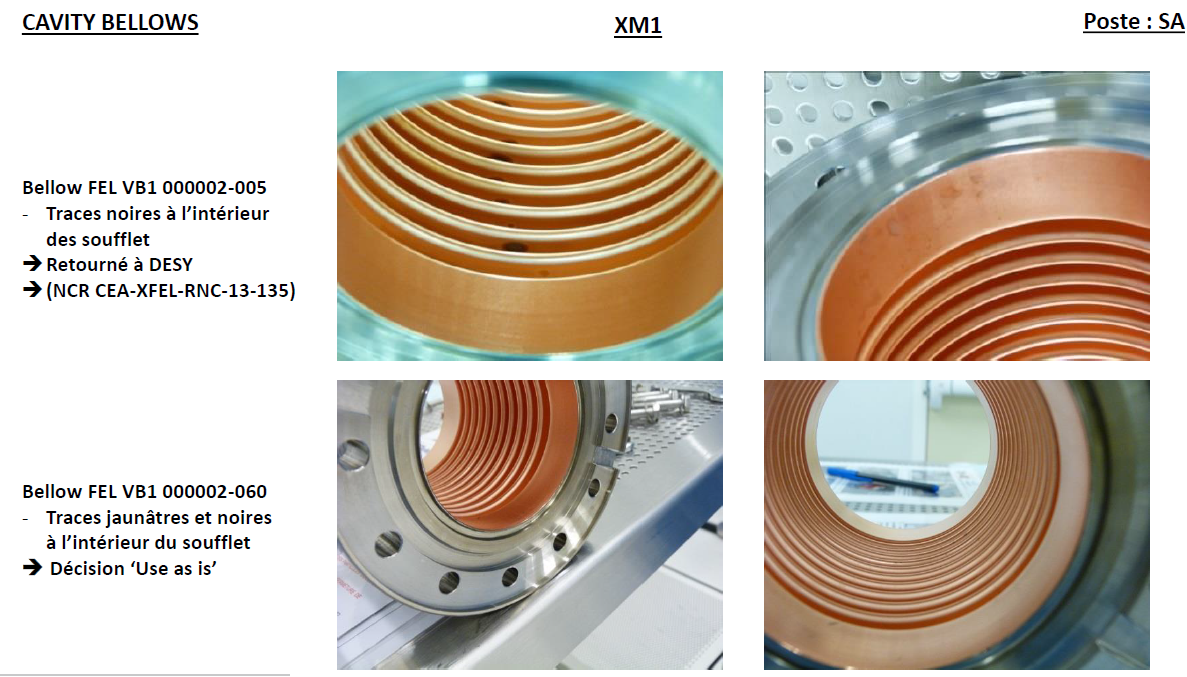 |  PAGE 22
TTC topical workshop on clean room assembly | Nov 12-14 2014
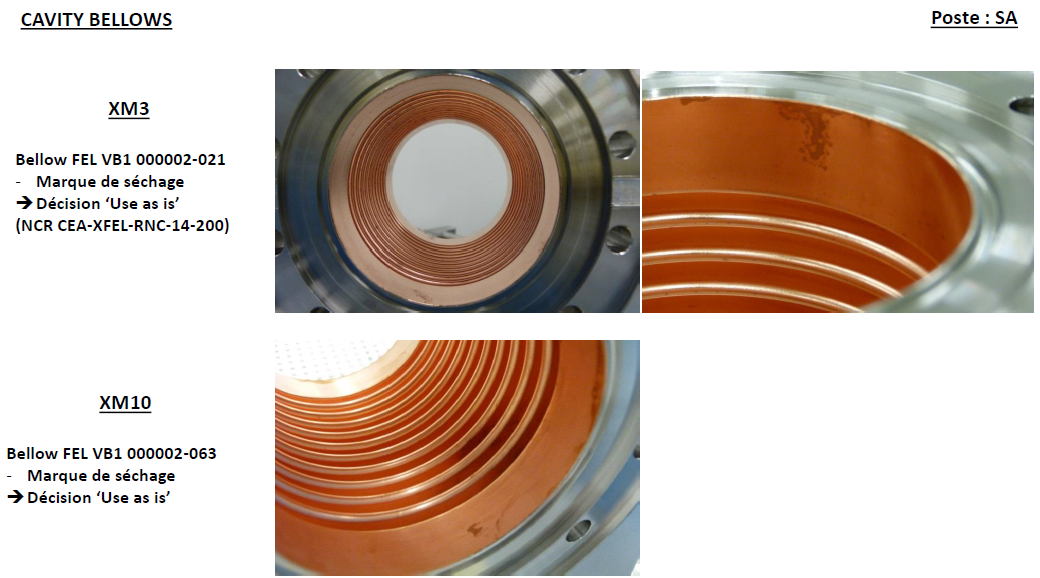 |  PAGE 23
TTC topical workshop on clean room assembly | Nov 12-14 2014
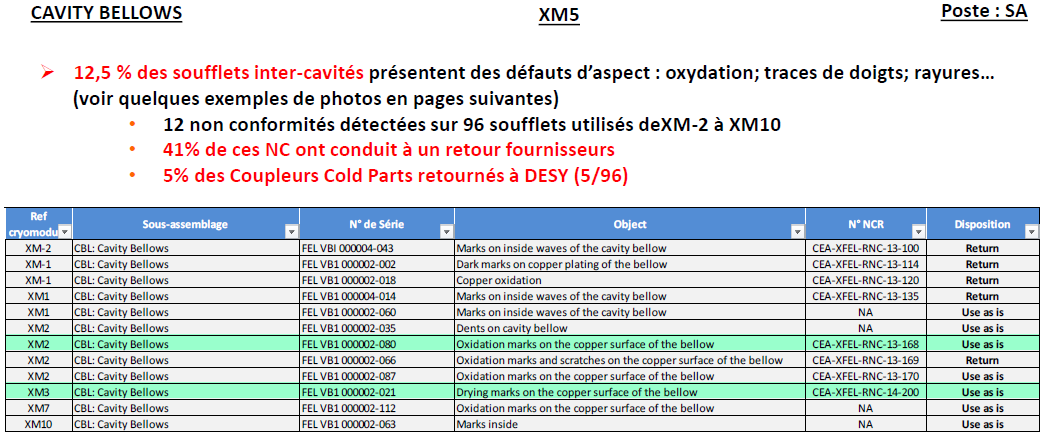 |  PAGE 24
TTC topical workshop on clean room assembly | Nov 12-14 2014
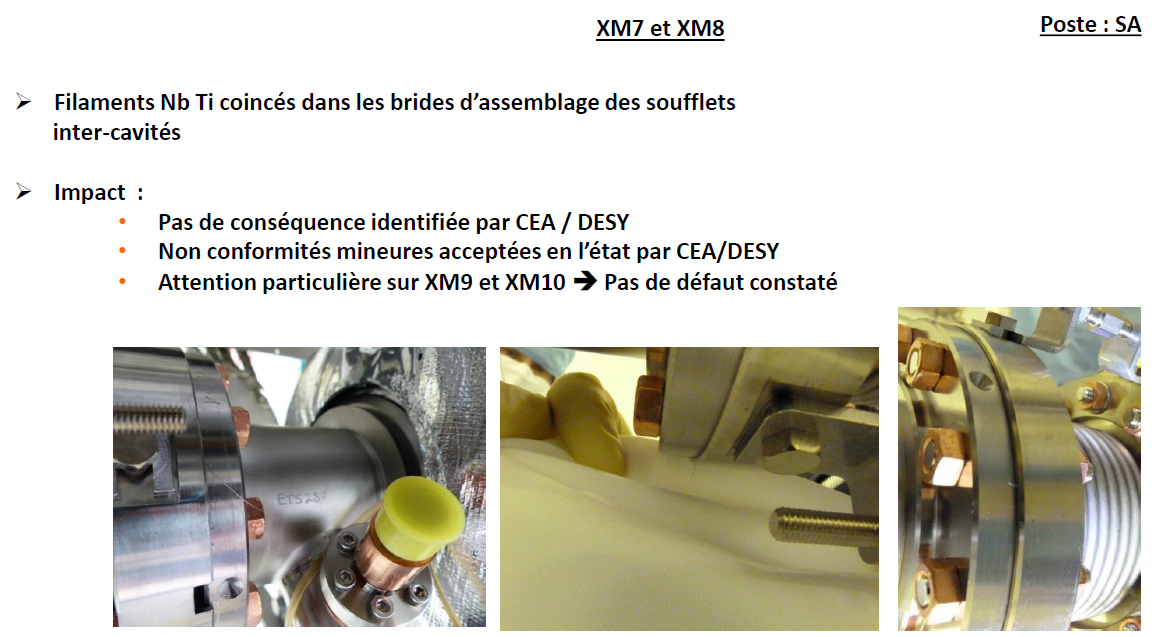 |  PAGE 25
TTC topical workshop on clean room assembly | Nov 12-14 2014
video
NCR status by type and WorkStations
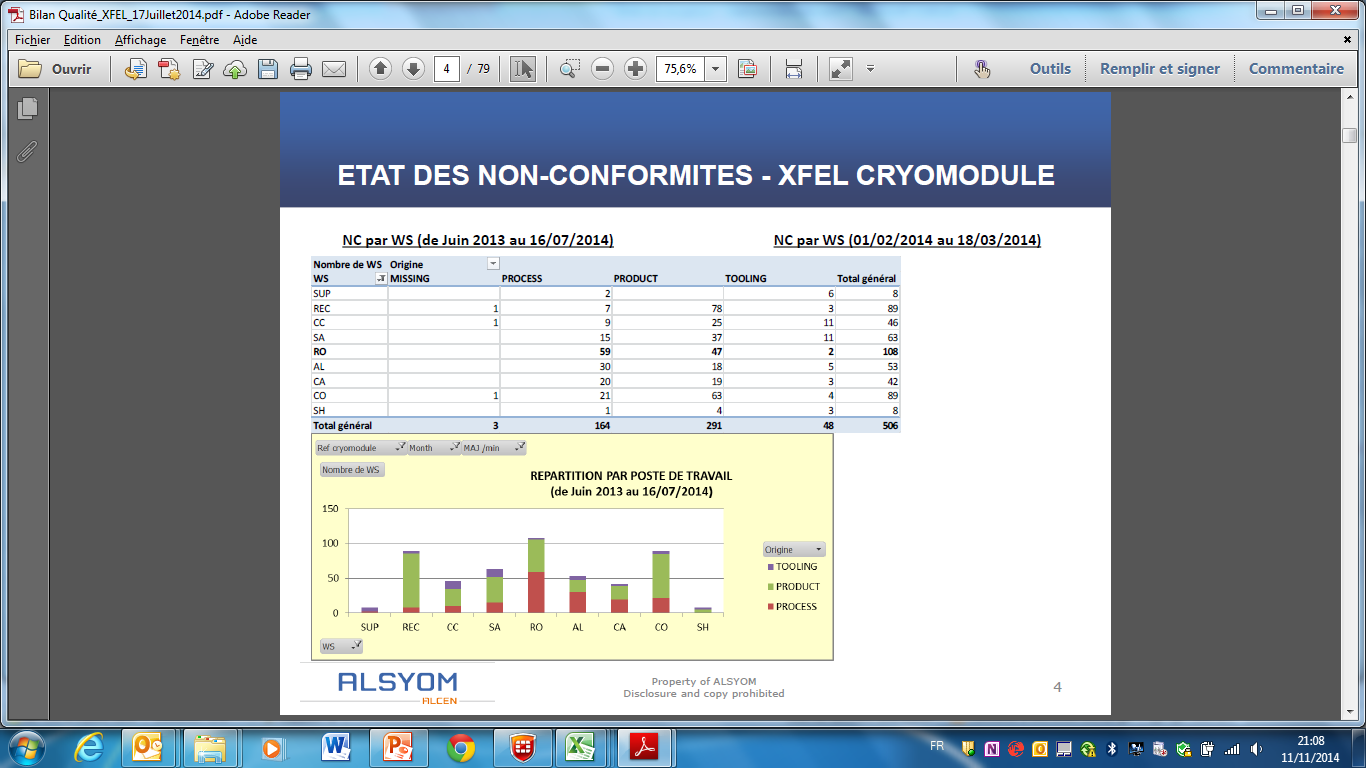 |  PAGE 26
TTC topical workshop on clean room assembly | Nov 12-14 2014
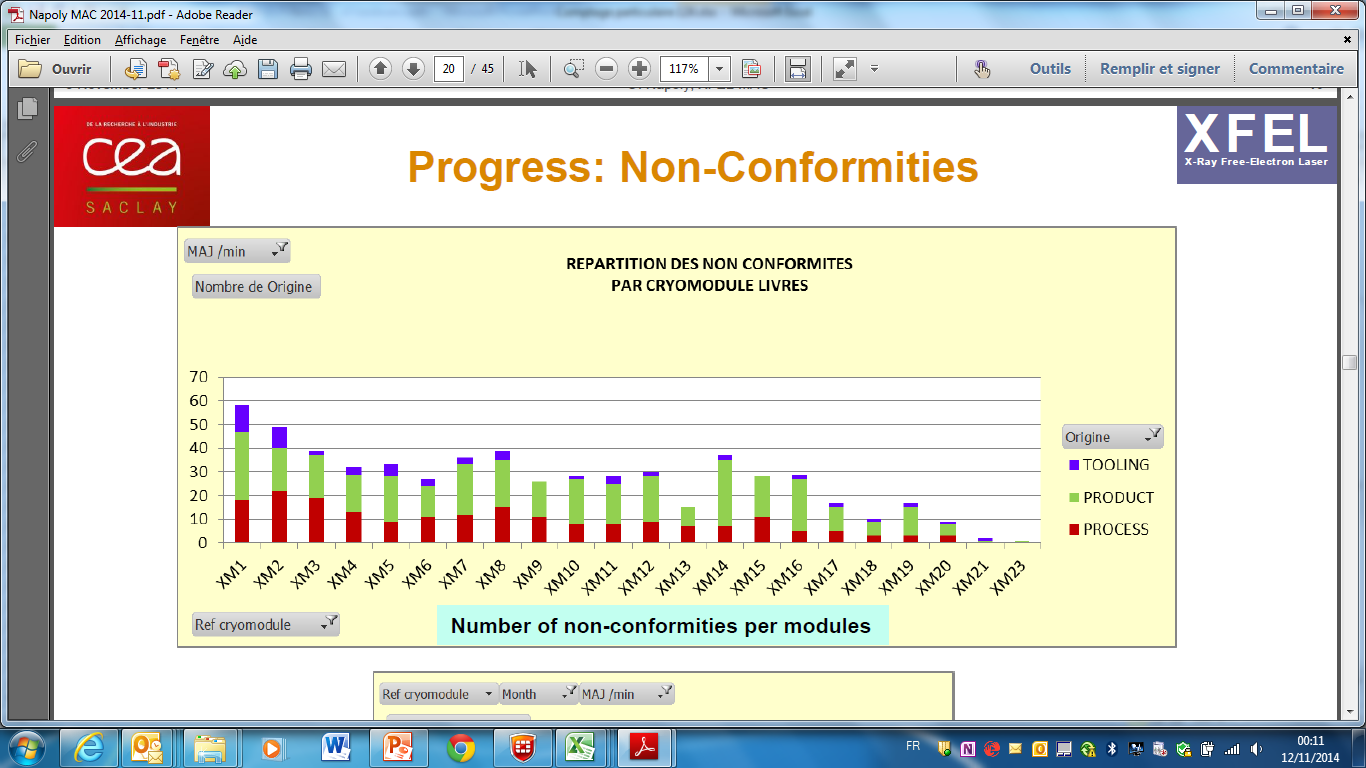 Non conformity per module (!all WS)
|  PAGE 27
TTC topical workshop on clean room assembly | Nov 12-14 2014